◇　江戸川平和コンサートの主旨
今から70年前、世界で初めて原子爆弾が広島・長崎に落とされました。
たくさんの命が奪われ、今でも後遺症は続いています。

世界では多くの国で核兵器が開発され続けています。
形を変えた小型の核兵器、劣化ウラン弾はいま、この時間にも多くの人々、子どもたちの命を脅かしています。
悲劇が繰り返されないように、ひとり一人ができることから始めましょう。
江戸川平和コンサートは、長年に亘り、被爆体験を通して平和の尊さを、語り続けてきた親江会と地域の有志が実行委員会を形成し、この運動を広げるために行っています。
わたしたちひとり一人が、できることからはじめましょう。

今年は、被爆70年を記念して、江戸川区音楽家協会の若い演奏者と多くの原爆詩を書いてきた石川逸子さんの詩の朗読、そして、戦後歌い続けられている曲をみなさんと共に歌いたいと思います。
◇　主催者団体の紹介
江戸川区在住被爆者の会「親江会」は、1954年、広島・長崎で被爆し
た後、江戸川区で生活するようになった者たちが1966年に結成。名称
は、被爆を伏せていた会員を配慮し、「江戸川で親しく」の思いを込め
「親江会」とした。
戦争や核の恐怖を身にしみて知っている会員は、地域の市民グルー
プや個人の方々と共に非戦・非核を訴え、ことば・絵画・音楽などを用
い、被爆体験発表、原爆展、吉永小百合さんの原爆詩朗読会などを行
ってきた。近年、特に若い世代への継承を重視し、2002年から「江戸川平和コンサート」を開催している。
江戸川平和コンサート
～被爆・終戦70年を記念して～
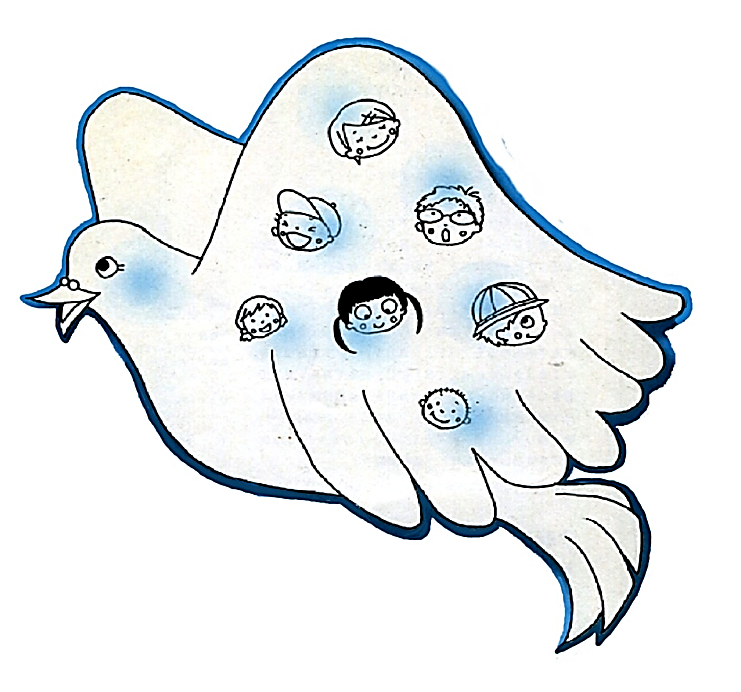 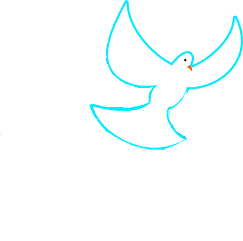 平和が長くつづき、歌も歌え、
　　　　　　　音楽を楽しむことができました。
　こんな日々をほんとうに大切にしていきたい。
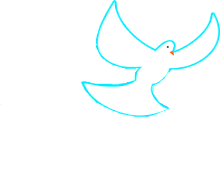 あれからもう70年たちました。
　今、思い起こしてもきのうのことのように
あの悪夢の日を思い出します。
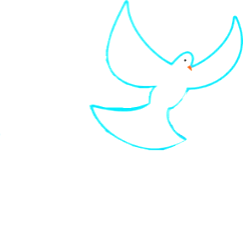 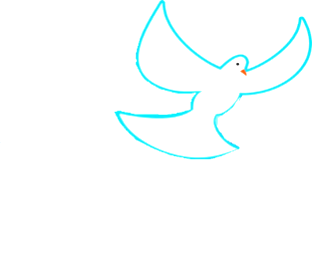 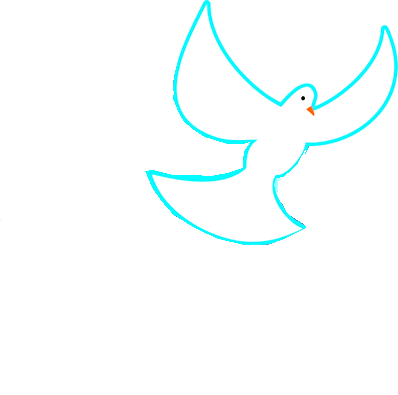 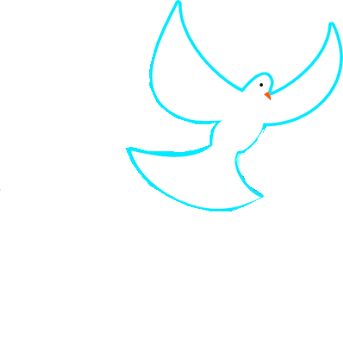 入場無料
◇詩と音楽でひと時を過ごしませんか
13:30　○　管弦楽を聴きながら
　　　　　　　平和の詩　11編を鑑賞　　　　　　　　～　　○　平和な70年の間の音楽を
　　　　　　　　江戸川演奏家協会（10数名）の
　　　　　　　　皆さまによる室内管弦楽で･･･
15:30　○　独唱・合唱を皆で楽しみましょう
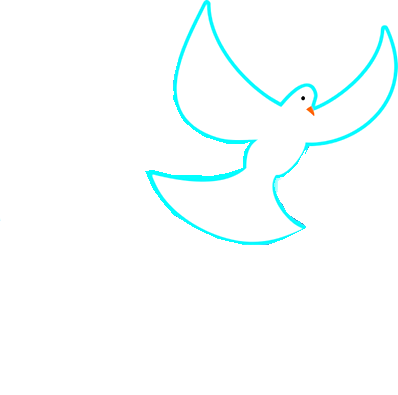 ◇とき：2015・11・29（日）13:00開場
　　　　　　　　　　　　　　　　　13:30開演～2時間
◇場所：東部フレンドホール（都営瑞江駅北口
　　　　　　　　　　　　　　　　　　　　　　より徒歩2分）
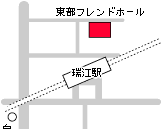 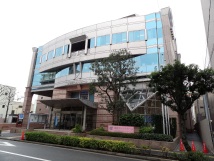 自動車教習所　　　　北口徒歩2分
主催：親江会・江戸川平和コンサート実行委員会　　後援：江戸川区（予定）